Управление оборотными активами
1. Понятие и классификация оборотных активов.
2. Политика управления оборотным капиталом.
3. Нормирование оборотных средств.
4. Управления запасами.
5. Управление дебиторской задолженностью.
1. Понятие и классификация оборотных активов
Оборотные активы – это активы, которые используются в течение 12 месяцев, либо в течение нормального операционного цикла организации (если он превышает 1 год).
1. По характеру финансовых источников формирования выделяют валовые, чистые и собственные оборотные активы.
а) Валовые оборотные активы (или оборотные средства в целом) характеризуют общий их объем, сформированный за счет как собственного, так и заемного капитала. В составе отчетного баланса предприятия они отражаются как сумма второго и третьего разделов его актива.
б)  Чистые оборотные активы (или чистый рабочий капитал) характеризует ту часть их объема, которая сформирована за счет собственного и долгосрочного заемного капитала.
Сумму чистых оборотных активов рассчитывают по следующей формуле:

ЧОА = ОА – КФО,

где ЧОА  — сумма чистых оборотных активов предприятия;
ОА — сумма валовых оборотных активов предприятия; 
КФО — краткосрочные текущие финансовые обязательства предприятия.

в) Собственные оборотные активы (или собственные оборотные средства) характеризуют ту их часть, которая сформирована за счет собственного капитала предприятия.
Сумму собственных оборотных активов предприятия рассчитывают по формуле:
СОА = ОА – ДЗК – КФО,
где СОА  — сумма собственных оборотных активов предприятия; 
ОА — сумма валовых оборотных активов предприятия; 
 ДЗК —долгосрочный заемный капитал, инвестированный в оборотные активы предприятия;
КФО — краткосрочные (текущие) финансовые обязательства предприятия.
Если предприятие не использует долгосрочный заемный капитал для финансирования оборотных средств, то суммы собственных и чистых оборотных активов совпадают.
2. Виды оборотных активов. По этому признаку они классифицируются в практике финансового менеджмента следующим образом:
а)  Запасы сырья, материалов и полуфабрикатов. Этот вид оборотных активов характеризует объем входящих материальных их потоков в форме запасов, обеспечивающих производственную деятельность предприятия.
б)  Запасы готовой продукции. Этот вид оборотных активов характеризует текущий объем выходящих материальных их потоков в форме запасов произведенной продукции, предназначенной к реализации.
в) Дебиторская задолженность. Она характеризует сумму задолженности в пользу предприятия, представленную финансовыми обязательствами юридических и физических лиц по расчетам за товары, работы, услуги, выданные авансы и т.п.
г)  Денежные активы.
д)  Прочие Виды оборотных активов. К ним относятся оборотные активы, не включенные в состав вышерассмотренных их видов, если они отражаются в общей их сумме (расходы будущих периодов и т. п.).
3. Характер участия в операционном процессе. В соответствии с этим признаком оборотные активы дифференцируются следующим образом:
а) Оборотные активы, обслуживающие производственный цикл предприятия (запасы сырья, материалов и полуфабрикатов; объем незавершенного производства, запасы готовой продукции);
б)  Оборотные активы, обслуживающие финансовый (денеж­ный) цикл предприятия (дебиторская задолженность и др.).
Операционный цикл представляет собой период полного оборота всей суммы оборотных активов, в процессе которого происходит смена отдельных их видов. Постоянный процесс этого оборота представлен на рисунке.
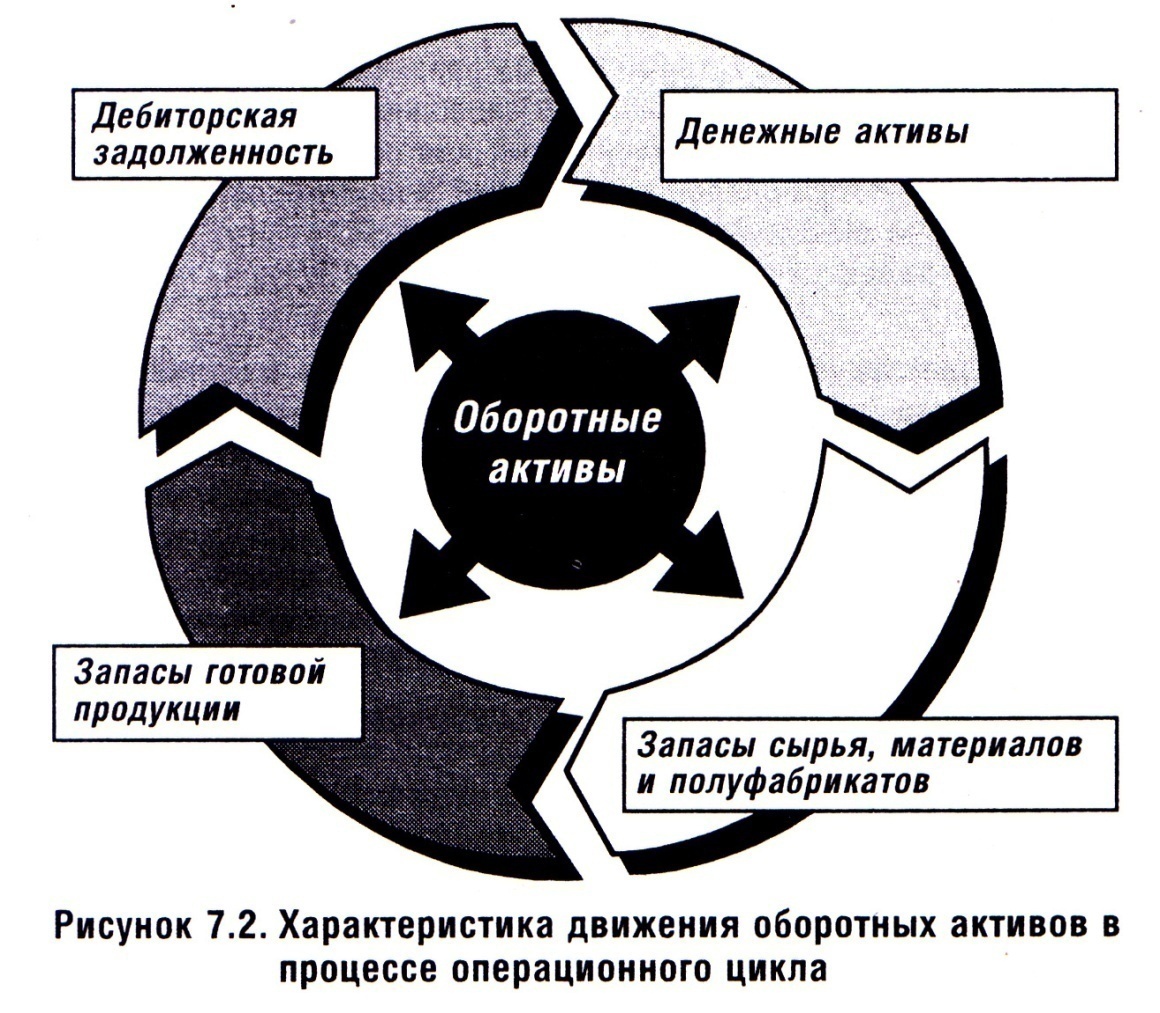 Как видно из приведенного рисунка движение оборотных активов предприятия в процессе операционного цикла проходит четыре основных стадии, последовательно меняя свои формы.
На первой стадии денежные активы (включая их субституты в форме краткосрочных финансовых вложений) используются для при­обретения сырья и материалов, т.е. входящих запасов материальных оборотных активов.
На второй стадии входящие запасы материальных оборотных активов в результате непосредственной производственной деятельности превращаются в запасы готовой продукции.
На третьей стадии запасы готовой продукции реализуются по­требителям и до наступления их оплаты преобразуются в дебитор­скую задолженность.
На четвертой стадии инкассированная (т.е. оплаченная) дебиторская задолженность вновь преобразуется в денежные активы (часть которых до их производственного востребования может храниться в форме высоколиквидных краткосрочных финансовых вложении).
Важнейшей характеристикой операционного цикла, существенно влияющей на объем, структуру и эффективность использования оборотных активов, является его продолжительность.
В процессе управления оборотными активами в рамках операционного цикла выделяют две основные его составляющие: 1) производственный цикл предприятия; 2) финансовый цикл (или цикл денежного оборота) предприятия.
Производственный цикл предприятия характеризует период полного оборота материальных элементов оборотных активов, используемых для обслуживания производственного процесса, начиная с момента поступления сырья, материалов и полуфабрикатов на предприятие и заканчивая моментом отгрузки изготовленной из них готовой продукции покупателям.
Финансовый цикл предприятия представляет собой период полного оборота денежных средств, инвестированных в оборотные активы. 
Продолжительность финансового цикла (или цикла денежного оборота) предприятия определяется по следующей формуле:
ПФЦ = ППЦ + ПОдз  - Пкз,
 ПФЦ -  продолжительность финансового цикла предприятия, в днях;
ППЦ — продолжительность производственного цикла предприятия, в днях; 
ПОдз — средний период оборота дебиторской задолженности, в днях;
  Пкз — средний период оборота кредиторской задолженности, в днях;
2. Политика управления оборотным капиталом
Политика управления оборотными активами представляет собой часть общей финансовой стратегии предприятия, заключающейся в формировании необходимого объема и состава оборотных активов, рационализации и оптимизации структуры источников их финансирования.
3. Нормирование оборотных средств
 Потребность организации в оборотных средствах определяется с помощью их нормирования.
Нормирование представляет собой процесс установления оптимальной величины оборотных средств, необходимых для осуществления нормальной хозяйственной деятельности организации.
Норма — это относительный показатель, выражающий объем запасов материальных ценностей, необходимых для обеспечения нормальной работы, и исчисляемый в днях запаса, рублях и процентах.
Норматив оборотных средств — денежное выражение запаса материальных ценностей, минимально необходимых для ритмичной работы хозяйствующего субъекта.
1. Норматив производственных запасов (Нпз):

Нпз = Nпз * Спз, 

где Nпз – норма производственных запасов, дн.;
Спз – однодневный расход производственных запасов, рассчитываемый по формуле:

Спз = Материальные затраты IV квартала / 90 дней
2. Норматив незавершённого производства (Ннп):

Ннп = Nнп * Свп, 

где Nнп – норма оборотных средств по незавершённому производству, дн.;
Свп – однодневные затраты на производство валовой продукции, рассчитываемые по формуле:

Свп =  Себестоимость валовой продукции IV квартала / 90 дней
Норма оборотных средств по незавершенному производству устанавливается исходя из продолжительности производственного цикла (Пц) и степени готовности изделий, которая выражается через коэффициент нарастания затрат (Кн). 
Этот коэффициент характеризует степень готовности продукции и обусловлен тем, что затраты на производство осуществляются не одновременно, а в течение всего производственного цикла, последующие затраты наслаиваются на первоначальные. 
Коэффициент нарастания затрат всегда больше 0 и меньше 1.
3. Норматив оборотных средств на готовую продукцию (Нгп):

Нгп = Nнп * Вгп, 
где Nгп – норма оборотных средств по готовой продукции, дн.;
Вгп – однодневные выпуск готовой продукции, рассчитываемые по формуле:

Вгп = производственная себестоимость готовой продукции IV квартала / 90 дней
4.  Расчёт норматива по расходам будущих периодов (Нр.бп.) складывается из расходов будущих периодов на начало года (Рбп.н.г.) и расходов в плановом году (Рбп.пл.) минус расходы будущих периодов , списываемые на затраты в плановом периоде (Рбп.сп.):

Нр.бп. = Рбп.н.г. + Рбп.пл. - Рбп.сп.

Завершается процесс нормирования установлением совокупного норматива оборотных средств (Нос) путем сложения частных нормативов: по производственным запасам, незавершенному производству, расходам будущих периодов и готовой продукции.
4. Управления запасами.
 Управление запасами — часть политики управления оборотными активами нацеленная на обеспечение бесперебойного процесса производства и реализации продукции при минимизации текущих затрат по обслуживанию запасов.
Процедура формирования политики управления запасами осуществляется в следующей последовательности:
проводится анализ запасов товарно-материальных ценностей в предшествующем периоде;
определяются цели политики формирования запасов;
корректируется размер основных групп текущих запасов до величины, обеспечивающей их минимальную потребность;
оптимизируется общая сумма запасов товарно-материальных ценностей, формируемых за счет оборотного капитала;
разрабатывается эффективная система контроля за движением запасов.
Для оптимизации размера текущих запасов товарно-материальных ценностей используется ряд моделей, среди которых наибольшее распространение получила «Модель экономически обоснованного размера заказа» (Economic Ordering Quantity, EOQ). Она может быть использована для оптимизации размера, как запасов, так и запасов готовой продукции.
Размер оптимальной партии заказа может быть рассчитан по следующей формуле:
Среди систем контроля за движением запасов в странах с развитой экономикой наиболее широкое применение получила «Система АВС». 
Суть этой контролирующей системы состоит в разделении всей совокупности запасов товарно-материальных ценностей на три категории, исходя из их стоимости, объема и частоты расходования, отрицательных последствий их нехватки для хода операционной деятельности и финансовых результатов и т.п.:
в категорию «А» включают наиболее дорогостоящие виды запасов с продолжительным циклом заказа, которые требуют постоянного мониторинга в связи с серьезностью финансовых последствий, вызываемых их недостатком.
Круг конкретных товарно-материальных ценностей, входящих в категорию «А», обычно ограничен и требует еженедельного контроля;
в категорию «В» входят товарно-материальные ценности, имеющие меньшую значимость в обеспечении бесперебойного операционного процесса и формировании конечных результатов финансовой деятельности. Запасы этой группы контролируются обычно один раз в месяц;
в категорию «С» включают все остальные товарно-материальные ценности с низкой стоимостью, не играющие значимой роли в формировании конечных финансовых результатов. Объем закупок таких ценностей может быть довольно большим, поэтому контроль за их движением осуществляется с периодичностью один раз в квартал.
5. Управление дебиторской задолженностью
Дебиторская задолженность — комплексная статья, включающая расчеты:
с покупателями и заказчиками;
по векселям к получению;
с дочерними и зависимыми обществами;
с участниками (учредителями) по взносам в уставный капитал;
по выданным авансам;
с прочими дебиторами.
Дебиторская задолженность условно делится на две группы — нормальная и ненормальная. Нормальной считается задолженность, платежи по которой ожидаются в течение 12 месяцев после отчетной даты. Ненормальная — задолженность, платежи по которой ожидаются более чем через 12 месяцев после отчетной даты.
Сомнительным долгом признается дебиторская задолженность организации, которая не погашена в сроки, установленные договорами, и не обеспечена соответствующими гарантиями.
Российские экономисты выделяют два подхода к управлению дебиторской задолженностью:
сравнение дополнительной прибыли, связанной с той или иной схемой спонтанного финансирования (предоставление покупателям скидки с цены товара), с затратами и потерями, возникающими при изменении политики реализации продукции (предоплата или продажа в кредит);
сравнение и оптимизация величины и сроков дебиторской и кредиторской задолженностей.
Анализ и контроль дебиторской задолженности производят с помощью абсолютных и относительных показателей в динамике за ряд кварталов или лет, важнейшие среди которых следующие:
1. Коэффициенты инкассации (Кинк) позволяют установить, когда и в какой сумме ожидается поступление денежных средств от продаж данного периода.
Инкассация наличности — процесс получения денежных средств за реализованную продукцию.
Коэффициент инкассации выражает процент ожидаемых денежных поступлений от продаж в определенном интервале времени начиная от момента реализации продукции:
Кинк = (Изменение величины дебиторской задолженности в интервале n / Продажи месяца t) • 100,
где n — первый месяц отгрузки товара;
 t — 1-, 2-, 3-й, ..., n -й месяц продаж.

2. Период погашения дебиторской задолженности = 365 дн.: К,  
где К — коэффициент оборачиваемости средств в дебиторской задолженности.
3. Коэффициент оборачиваемости средств в дебиторской задолженности рассчитывается по формуле:
К  = П : ДЗ,	
где П — объем отгруженной продукции по отпускным ценам;
ДЗ — дебиторская задолженность за период.
Ускорение оборачиваемости дебиторской задолженности в динамике рассматривается как положительная тенденция. Замедление оборачиваемости свидетельствует об отвлечении из оборота денежных средств организации, предназначенных для расчетов с поставщиками и подрядчиками, а также с другими партнерами.
4. Коэффициент погашаемости дебиторской задолженности (Кпдз) определяется по формуле:

Кпдз = ДЗср : П
где ДЗср — средняя за расчетный период дебиторская задолженность.
В состав средней за расчетный период дебиторской задолженно­сти включаются: задолженность покупателей и заказчиков, векселя к получению, авансы выданные, прочие дебиторы.
5. Доля сомнительной задолженности (со сроком погашения более 12 месяцев) в общем объеме дебиторской задолженности определяется как:

ДЗС = (Дс / ДЗ) • 100,
где ДЗС — доля сомнительной дебиторской задолженности;
Дс — сомнительные дебиторы.

Данный показатель характеризует «качество» дебиторской задолженности. Тенденция к ее росту свидетельствует о снижении ликвидности дебиторов, а следовательно, об ухудшении финансового состояния организации.
Для контроля за своевременным погашением дебиторской задолженности составляется реестр старения счетов дебиторов:

В категорию «А» включаются наиболее крупные и сомнительные виды дебиторской задолженности (так называемые «проблемные кредиты»).

В категорию «В» — кредиты средних размеров.

В категорию «С» - остальные виды дебиторской задолженности, не оказывающие серьёзного влияния на финансово-хозяйственную деятельность организации.
Рост доли дебиторской задолженности (в %), особенно дебиторов с длительным сроком погашения, свидетельствует о снижении ликвидности оборотных активов организации. Доля дебиторской задолженности (Ддз) в общем объеме оборотных активов рассчитывается по формуле:
Дз = (ДЗ / ОА) • 100,	
где ОА — оборотные активы (II раздел баланса).

Коэффициент соотношения между дебиторской и кредиторской задолженностями за расчетный период (Кс) определяется:
Кс = ДЗС  / КЗс,
где КЗс— средняя за расчетный период кредиторская задолженность.
Многие экономисты-аналитики полагают, что превышение кредиторской задолженности над дебиторской свидетельствует об эффективном использовании средств организации. В этом случае происходит большее привлечение денежных ресурсов в оборот, чем их отвлечение. В мировой учетно-аналитической практике считается правомерным и оправданным сопоставление дебиторской и кредиторской задолженностей. При этом сумма превышения расчетов с кредиторами по товарным операциям над дебиторской задолженностью считается дополнительным источником краткосрочного финансирования фирмы. Однако бухгалтеры относятся к данному явлению негативно, мотивируя это тем, что кредиторскую задолженность организация обязана погашать независимо от состояния расчетов с дебиторами.